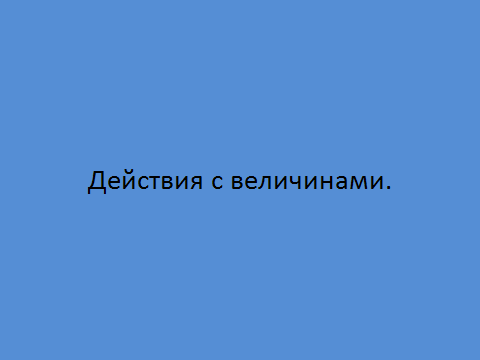 Выполнила Ильина Н.В.
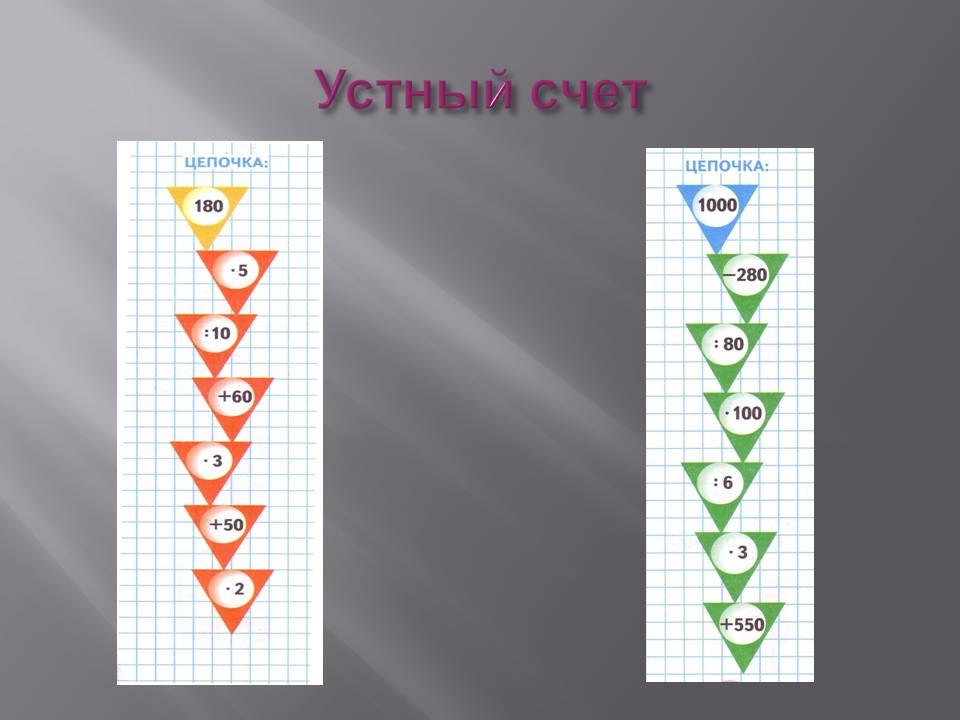 Из данных величин выбери сначала единицы:массы, длины, площади, времени, стоимости65 га, 73 км, 59 см, 35 руб, 28 с, 500т, 4 сут, 99 а,72 коп, 19 мин, 38 дм² , 29 ц, 3 в, 817 г, 941 мм.
Вычисли удобным способом:37+85+11549+275+51827+406+594499+697+303
Реши задачи:1.Периметр прямоугольника равен 20 см .Длина равна 8см,чему равна ширина?2.Бабушке 62 года, мама в 2 раза моложе бабушки, а папа на 4 года старше мамы. Сколько лет папе?
За I квартал года строители сдали 3 дома, по 300 квартир в каждом доме. Во II квартале им нужно сдать в 2 раза больше, чем сдано в I квартале. Сколько всего квартир сдадут строители за два квартала этого года.
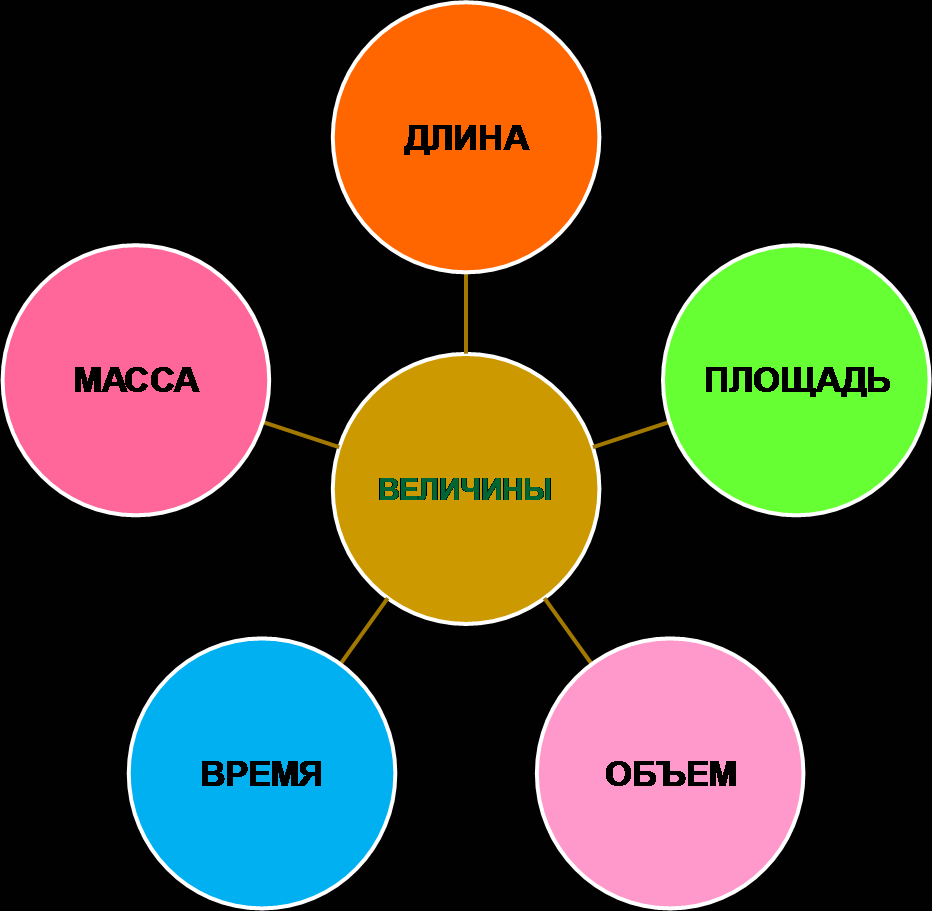 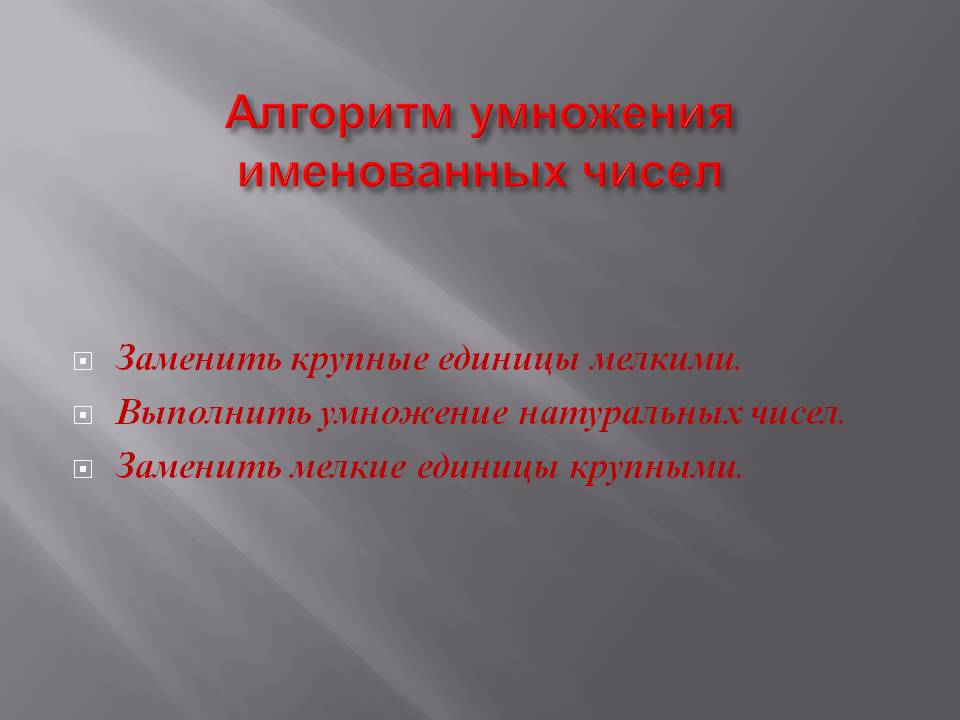 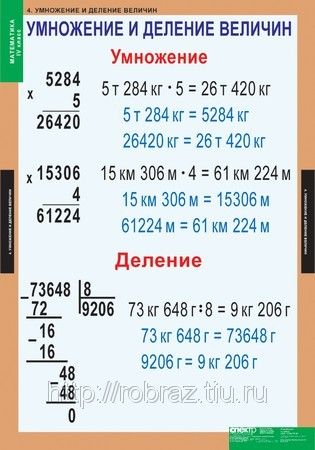 Арифметический диктант1. Гусь может летать на высоте 9 км. Сколько это метров? 2.100 центнеров сколько это тонн? 3. Сколько секунд в одной минуте?4. В одном км. сколько метров? 5. У змеи анаконды родились детёныши длиной 90 см. Сколько дециметров был каждый детёныш? 6. Сколько лет в 7 веках? 7. Корни у яблони растут на 15 метров вширь. Сколько это см? 8. Число разрядов в классе? Расставьте эти числа в порядке убывания и прочитайте , что получилось.3 –ы   1000-л   1500 –е  9000-в   10 –и   700 –и 60 –ч  9 -н
Можно ли вычислить устно?1.задание. 1ч 20 мин + 35 мин                   12ц 56 кг- 8ц 20кг2. задание. 34ц36кг +7ц 78кг                                 134м 65 см - 39 м 85 см
Сложение и вычитание величин.Алгоритм1. Запиши выражение.2.  Приведи величины к одинаковым единицам.3,  Реши выражение. Образец:8 км 645 м + 4 км 654 м = 13 км 299 м Оба слагаемых выражаем в метрах: 8 км 645 м = 8645 м 4 км 654 м = 4654 мПолученные числа складываем.+8645   4654 13299Результат выражаем в километрах и метрах:  13299 м = 13 км 299 м
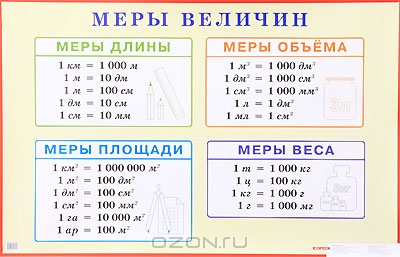 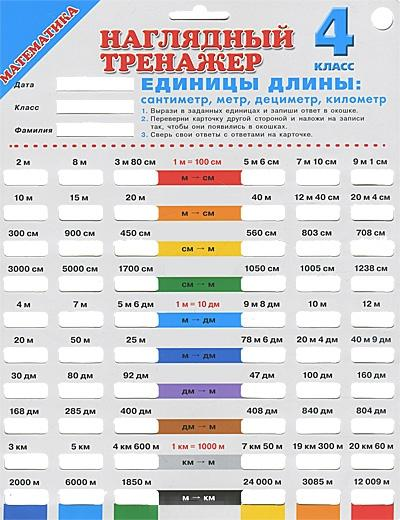